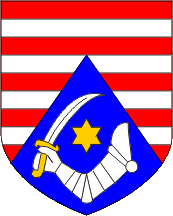 KARLOVAČKA ŽUPANIJA
REPUBLIKA HRVATSKA
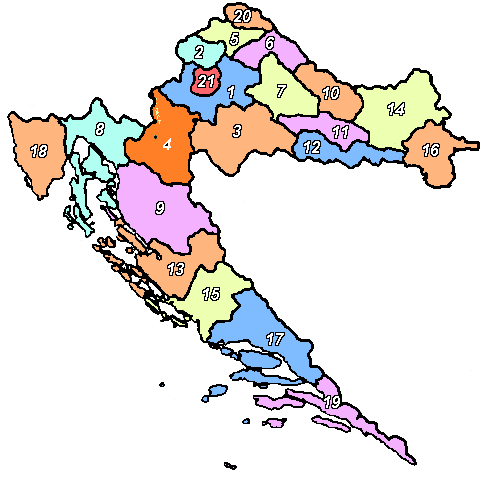 Zagreb
Glavni grad: Zagreb
Podijeljena je na 
  21 županiju
Grad Zagreb ima status 21. županije
HRVATSKE ŽUPANIJE
ŽUPANIJA – jedinica područne  samouprave
 - Sastoje se od više gradova i općina
-  Odlučuje o važnim pitanjima za život županije: zdravstvu, školstvu, gospodarskom razvoju, prometu,kulturi,…
 Župan – na čelu županije
Županijska skupština 
  - predstavničko tijelo građana
  - Bira župana i dožupane
KARLOVAČKA ŽUPANIJA - položaj
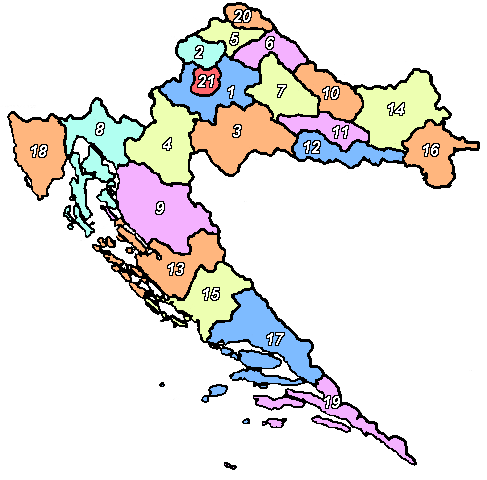 Nalazi se u južnom dijelu središnje Hrvatske
Obuhvaća prostor gdje završava Panonska nizina te počinje gorska Hrvatska
6. po veličini u RH
Graniči s 2 države i 
     4 županije
Sjecište je najvažnijih prometnih pravaca prema Jadranskom moru.
SLOVENIJA
Zagrebačka
Primorsko-goranska
Sisačko-moslavačka
Ličko-senjska
BOSNA I HERCEGOVINA
KARLOVAČKA ŽUPANIJA - obilježja županije
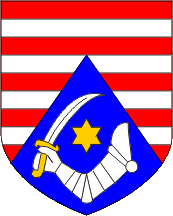 Grb je crven s 4 srebrene grede, a preko njih na plavom šiljku oko zlatne zvijezde je srebrena ruka koja drži mač sa zlatnim drškom
Zastava je crveno-zlatne boje. Na sredini je grb.
KARLOVAČKA ŽUPANIJA - obuhvaća
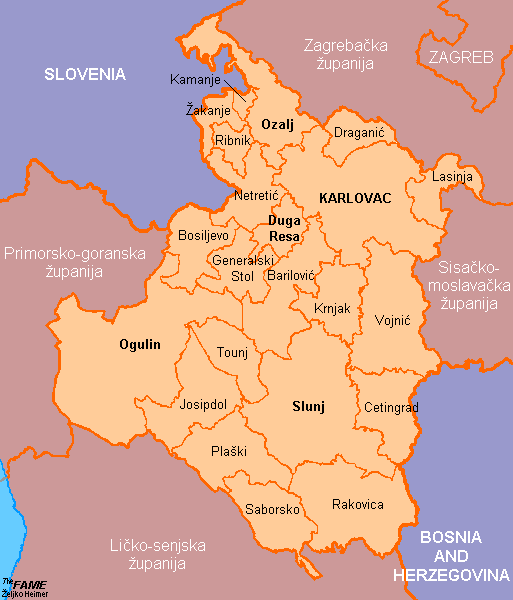 5 gradova:
    Karlovac, Ogulin, Duga Resa, Ozalj i Slunj
17 općina
Županijsko središte je grad Karlovac
S
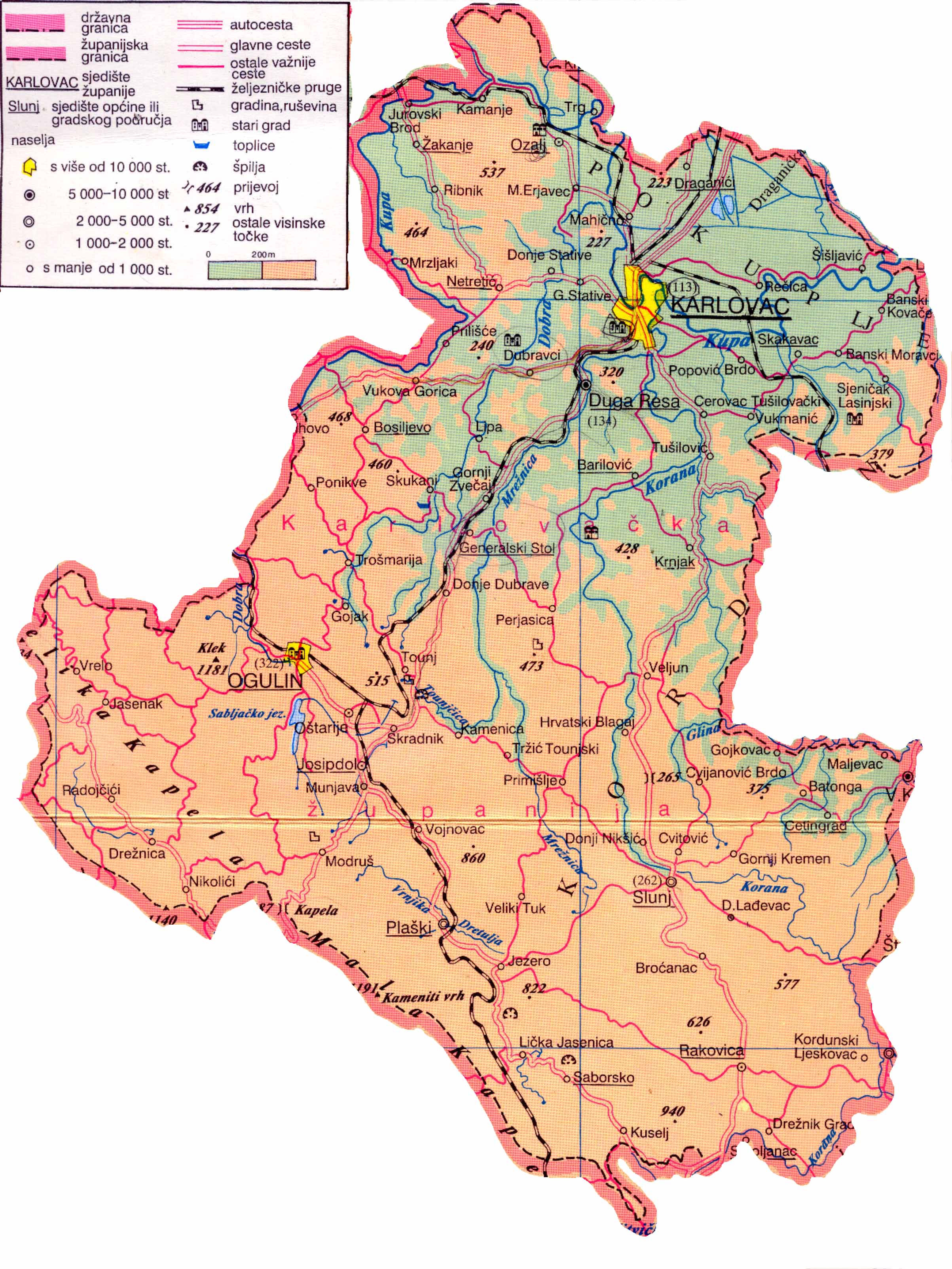 KARLOVAC
RELJEF ZAVIČAJNE REGIJE
Većim dijelom brežuljkast
Sjeverni dio – nizinski Pokuplje
Jugozapadni dio – gorski
    Bjelolasica, Klek Velika Kapela
Z
I
J
PODNEBLJE ILI KLIMA
Umjereno-kontinentalna – u nizinskom i brežuljkastom dijelu  
odlikuju je vrlo izražena 4 godišnja doba. 
Ljeta su vruća, a zime hladne, sa snijegom
Planinska – u planinskim dijelovima
Zime su hladne, duge i snježne, a ljeta kratka i svježa.
Najčešći vjetrovi su jugo i bura
Zanimljivosti:
Najtopliji mjesec je srpanj, a najhladniji siječanj
Najkišovitiji mjesec je studeni, a najsuši veljača
Županijsko središte: Karlovac
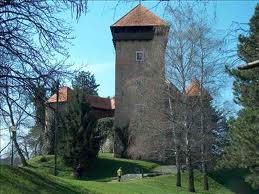 KARLOVAC  nekad
Izgrađen između Kupe i Korane podno starog grada Dubovca
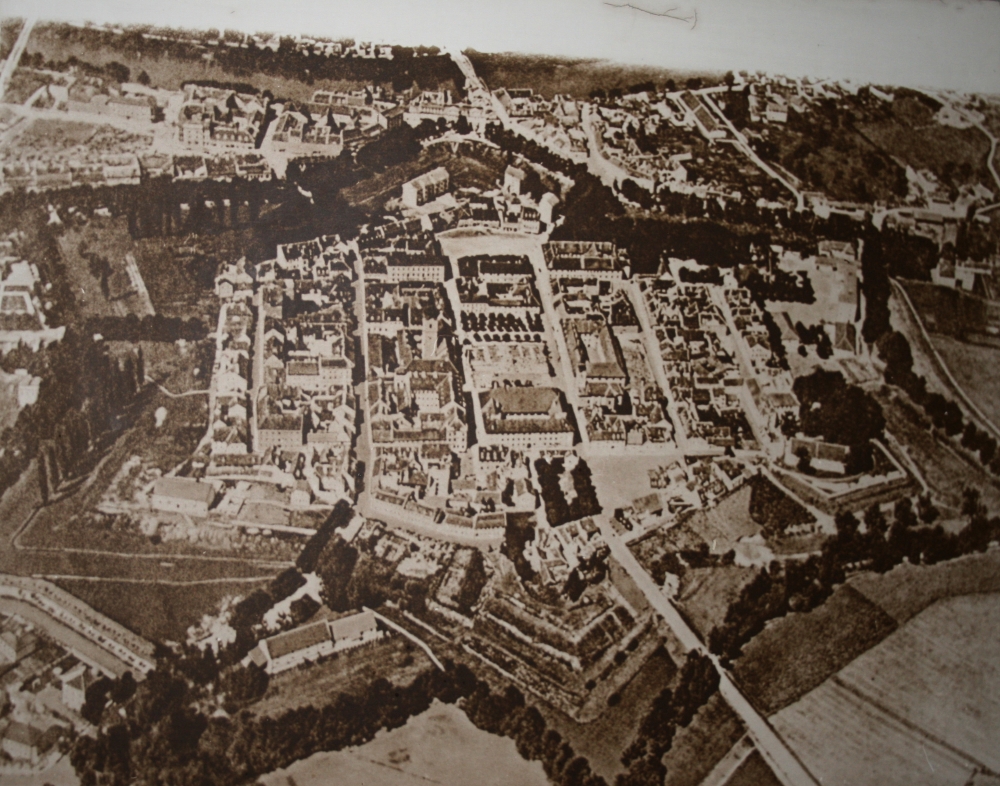 Kao vojna utvrda za obranu 
 protiv Turaka
Gradnja počinje 13. 7. 1579.
 Imao oblik šesterokrake  zvijezde
Ime je dobio po svom osnivaču Karlu Habsburškom
KARLOVAC – razvoj (za radoznalce)
U 17. st. postaje trgovački grad
U 18. st počinje razvoj obrta i 
 trgovine
Grade se ceste: Karolinska, Jozefinska i Lujzinska cesta
19. st. Najveći kulturni i gospodarski razvoj
20. st. razvija se u jaki industrijski 
  grad
1990. Domovinski rat 
Karlovac je pretrpio veliku štetu
KARLOVAC - danas
Poznat kao grad na četiri rijeke: Kupa, Korana, Mrežnica i Dobra
Prometno čvorište
Gospodarsko, kulturno i prosvjetno središte zavičajne regije
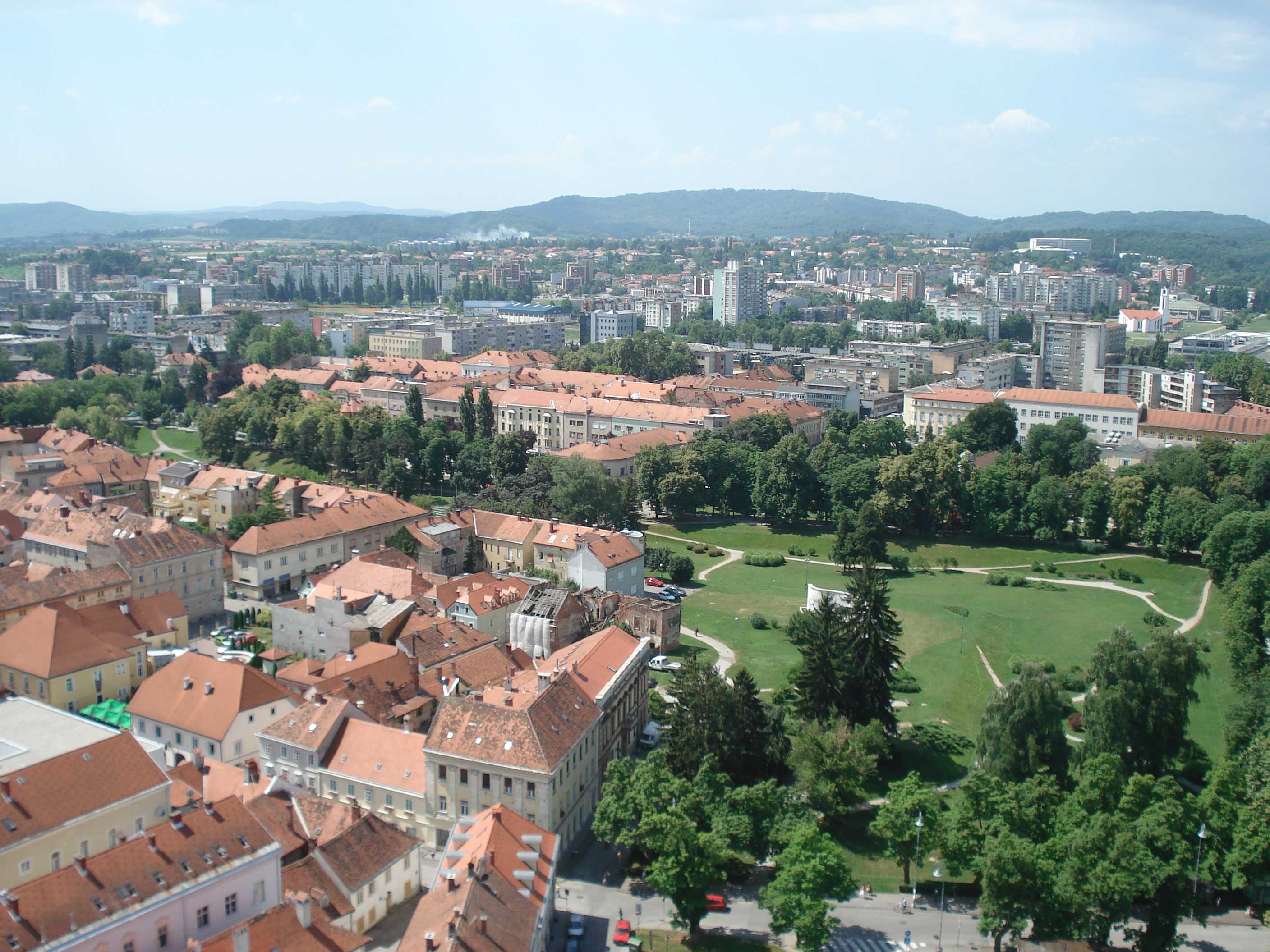 Kulturne ustanove
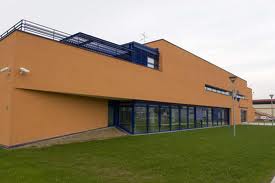 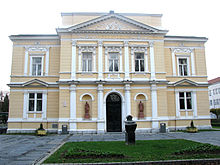 Gradska knjžnica Ivan Goran Kovačić
Kazalište Zorin dom
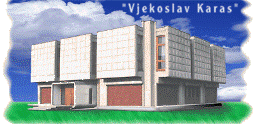 Galerija
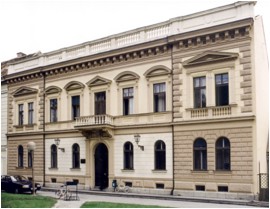 Gradski muzej Karlovac
Glazbena škola Karlovac
Upravne i javne ustanove
Županijsko poglavarstvo
Gradsko poglavarstvo
Općinski i Županijski sud
Policijska uprava Karlovac
Državni arhiv
Pošta
Banke
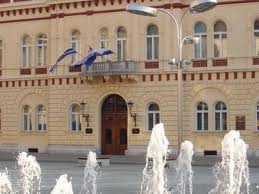 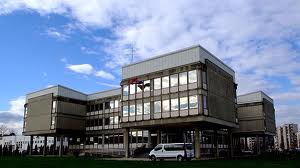 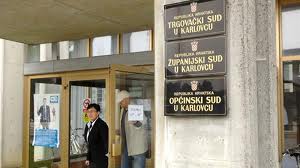 Ostali gradovi u Karlovačkoj županiji
Ogulin
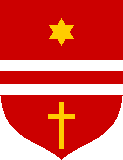 Smještaj 
- u zapadnom dijelu Karlovačke županije, 
- podno Kleka u gorskom dijelu županije,
 iznad Đulinog ponora (ponor rijeke Dobre)
Razvio se oko kaštela, utvrde (Frankopani)
2. najveći grad u županiji
U njemu je rođena
 Ivana Brlić-Mažuranić
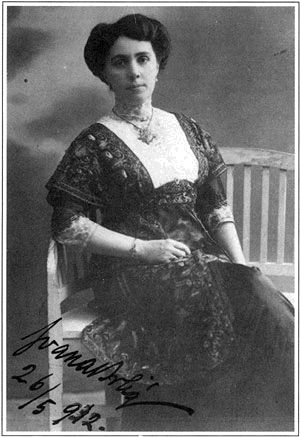 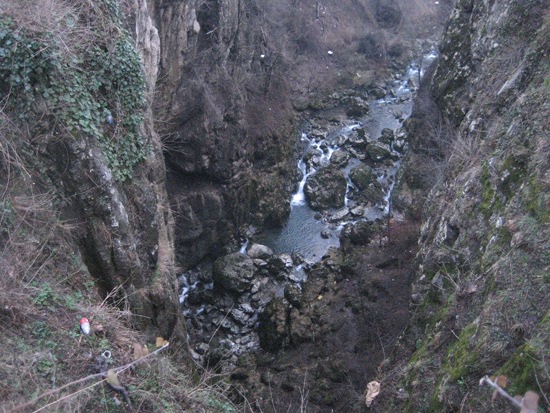 Duga Resa
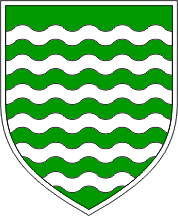 Smještaj – 10 km jugozapadno od 
  Karlovca uz rijeku Mrežnicu.
Prvi put se spominje 1380. (14. st.) 
Izgradnjom Pamučne industrije
  (19. st) počinje brži razvoj Duge Rese.
Kasar i Inzl – stara radnička naselja
  u Dugoj Resi
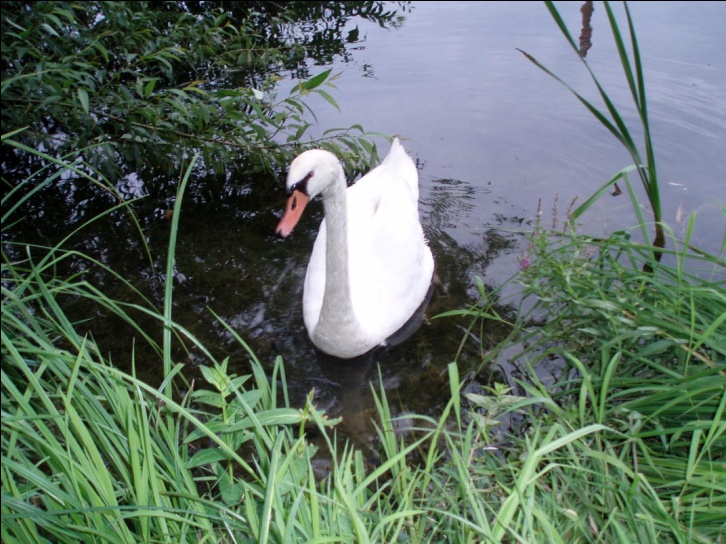 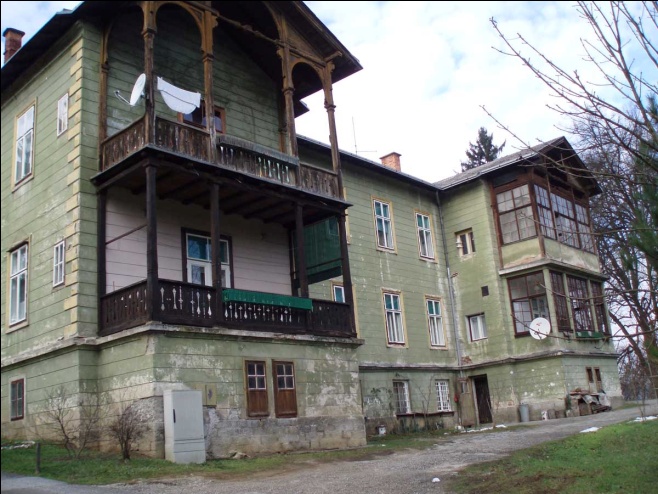 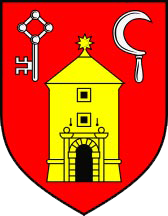 Ozalj
Smještaj – sjeverozapadno od Karlovca
 Na rijeci Kupi
Stari grad Ozalj – smješten na stijeni 
 iznad Kupe (sjedište Frankopana i Zrinskih)
Munjara – stara hidroelektrana (1908)
Slava Raškaj – poznata slikarica rođena u
                          Ozlju
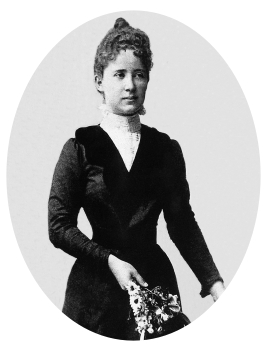 Slunj
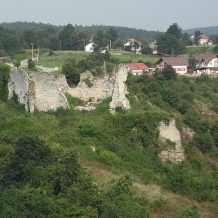 Smještaj – u jugoistočnom
  dijelu županije
Uz rijeke Slunjčicu i Koranu
Gradina – utvrda iz 15. st
Rastoke – niz slapića sa starim
  mlinicama 
Najveće mjesto na Kordunu
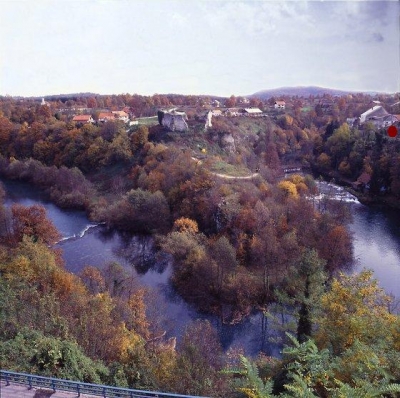 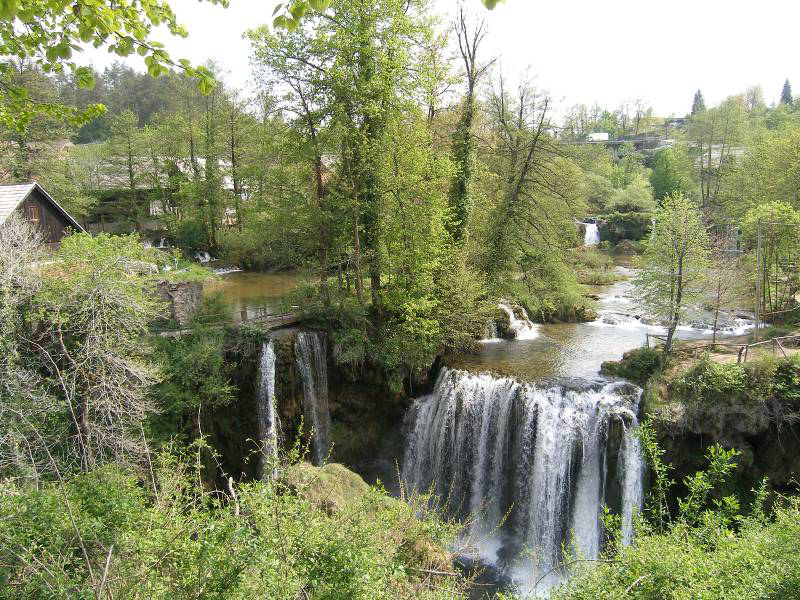 Kordun – brežuljkasto gorsko područje između Korane, Kupe, Gline i BIH
Gospodarstvo Karlovačke županije
Gospodarstvo – sve ljudske djelatnosti kojima čovjek stvara dobra za svakidašnji život
Najznačajnije gospodarske grane
Prerađivačka industrija (gospodarska grana u kojoj se preradom sirovina u velikim pogonima dobivaju gotovi proizvodi)
Proizvodnja hrane i pića (KIM, pivovara, PPK, Žitoproizvod,…)
Proizvodnja metala i proizvoda od metala
    (Hs-produkt – pištolji, Kordun – pribor za jelo, Ljevaonica Duga Resa,…)
Proizvodnja gume i plastike (Aquaestil-kupaonski namještaj,…)
Proizvodnja tekstila i tekstilnih proizvoda
    (Lola Ribar – sanitski materijal, Kelteks -mreže,…)
Trgovina 
Građevinarstvo
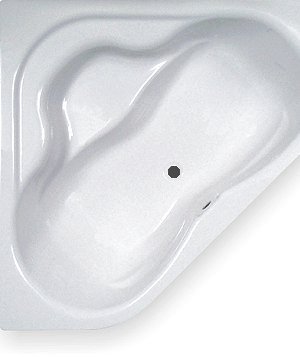 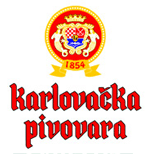 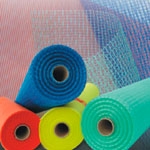 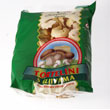 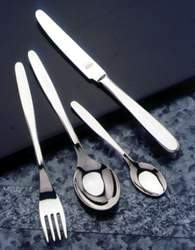 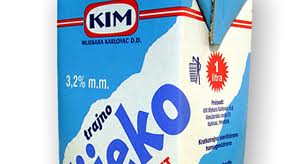 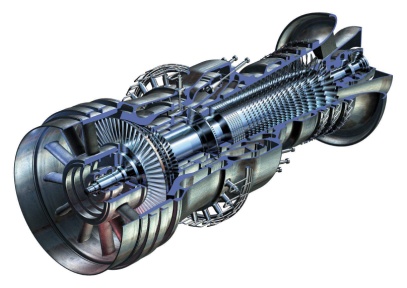 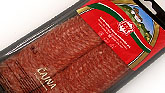 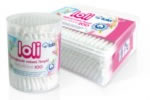 Zaštita prirode
Zaštićena područja Karlovačke županije
PP: Žumberak – Samoborsko gorje
Vrlovka
Posebni rezervat rijetkih biljaka: Cret Banski Moravci 
Spomenik prirode: Visibaba (stijena kraj Ogulina), Vrlovka (špilja kraj Ozlja), Špilja u kamenolomu Tounj
Značajni krajobrazi:, Klek, stari grad Ozalj, rijeka Slunjčica, Barićeva špilja u Rakovici
Spomenici parkovne arhitekture: Marmontova aleja, Vrbanićev perivoj, 
          park u Bosiljevu
Manjim dijelom
Nacionalni park: Plitvičkih jezera
Park prirode:  Žumberak – Samoborsko gorje
Strogi rezervat: Bijele i Samarske stijene
Ozalj
Banski Moravci
Bosiljevo
Klek
Tounj
Visibaba
SR: Bijele i Samarske stijene
Slunjčica
Plitvička jezera
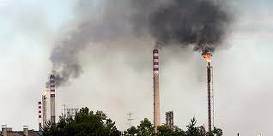 Onečišćenje prirode
Ljudi iskorištavaju:
plodno tlo, drvo i vodu iz prirode.
Stvaraju 
otpadne vode, tvari i plinove.
Vraćaju ih u prirodu čime zagađuju okoliš.

Najveći zagađivači su
veliki gradovi i industrija.
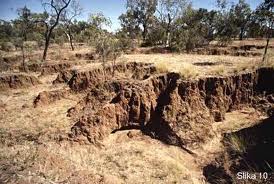 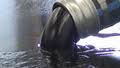 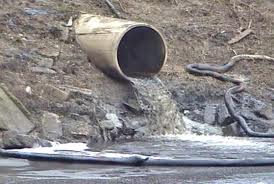 Literatura:
S. Drenšek, Korak u svijet Karlovačke županije, Profil, Zagreb, 2008.
J. Korenić, D. Kralj, K. Novaković, Karlovačka županija, zavičajni priručnik za učenice i učenike, Školska knjiga, Zagreb, 2004.
http://www.kazup.hr
http://www.karlovac-nature.hr/Karlovac_hr/Zasticena_podrucja.htm

Prezentaciju pripremila M. Polović, OŠ Vladimir Nazor Duga Resa